Figure 5. Age/metallicity diagnostic diagram (Hβ versus 〈Fe〉 equivalent width), where Hβ is corrected for nebular ...
Mon Not R Astron Soc, Volume 323, Issue 3, May 2001, Pages 615–629, https://doi.org/10.1046/j.1365-8711.2001.04263.x
The content of this slide may be subject to copyright: please see the slide notes for details.
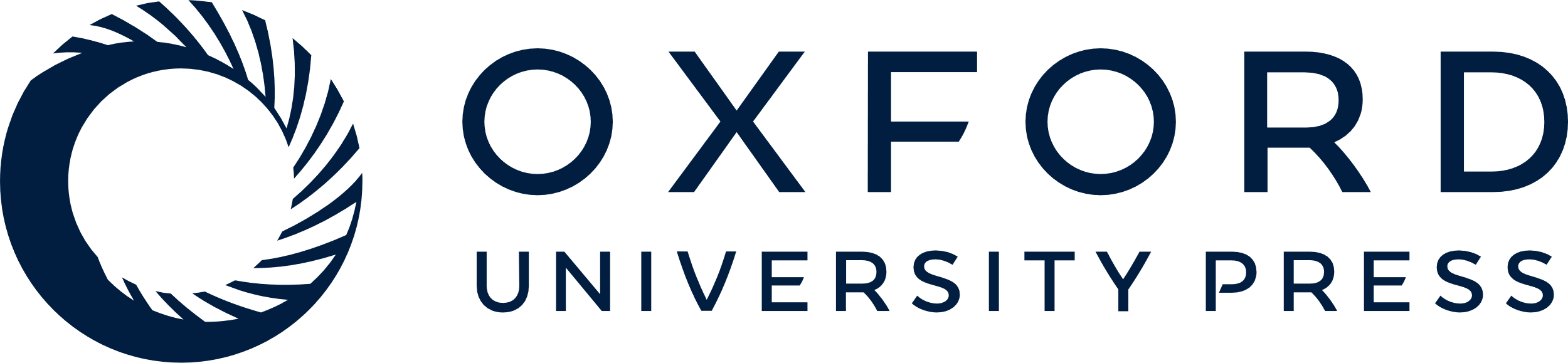 [Speaker Notes: Figure 5. Age/metallicity diagnostic diagram (Hβ versus 〈Fe〉 equivalent width), where Hβ is corrected for nebular emission (see text for details). Models by Worthey (1994) are overplotted. The solid lines represent lines of constant age, whereas the dashed lines are lines of constant metallicity. The steps in [Fe/H] are indicated at the top of the model grid, while the age steps are labelled at the right-hand side. A median error bar for the sample is shown in the upper right corner.


Unless provided in the caption above, the following copyright applies to the content of this slide: © 2001 RAS]